Instructions as you enter the Zoom Virtual Classroom:
01
Make sure your name in the participant list on the right-hand side of the screen shows up as your code that Mara provided you via email (example: 01 01) If your name is not your code, please leave the Zoom virtual classroom and re-enter after you have updated your listed name.
02
Mute yourself by clicking on the microphone icon at the bottom of your screen. Click the button until it has a red slash through it. You are muted if the microphone icon looks like this:
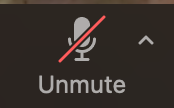 03
Make sure your camera is on by clicking on the camera button at the bottom of the screen. If it has a red slash through it, your camera is not on. Click the button until it is DOES NOT have a slash. Your camera is on if the icon looks like this:
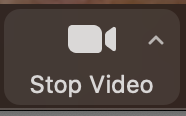 Your settings are correct if the bottom of your screen looks something like this and you should see a small picture of yourself in the top or bottom corner:
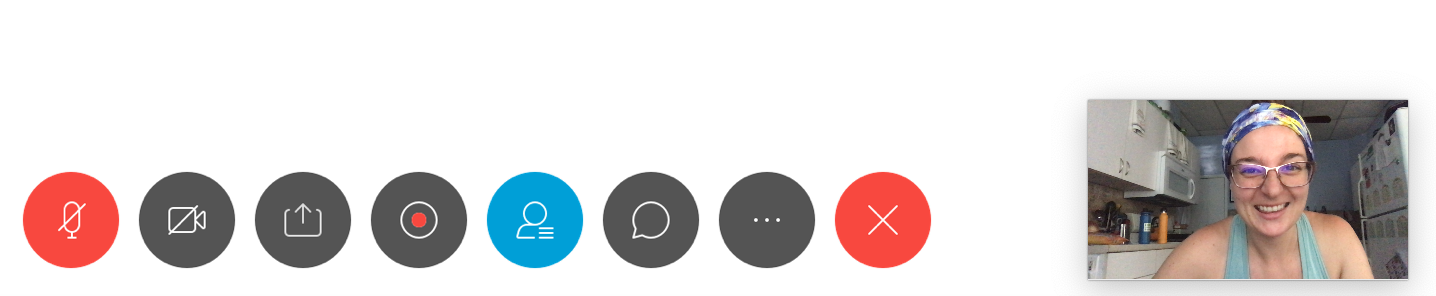 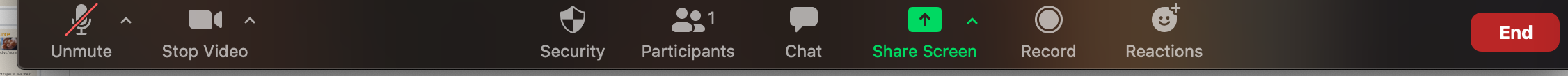 [Speaker Notes: Reminder: find paper and writing utensil for exit ticket while waiting to start]
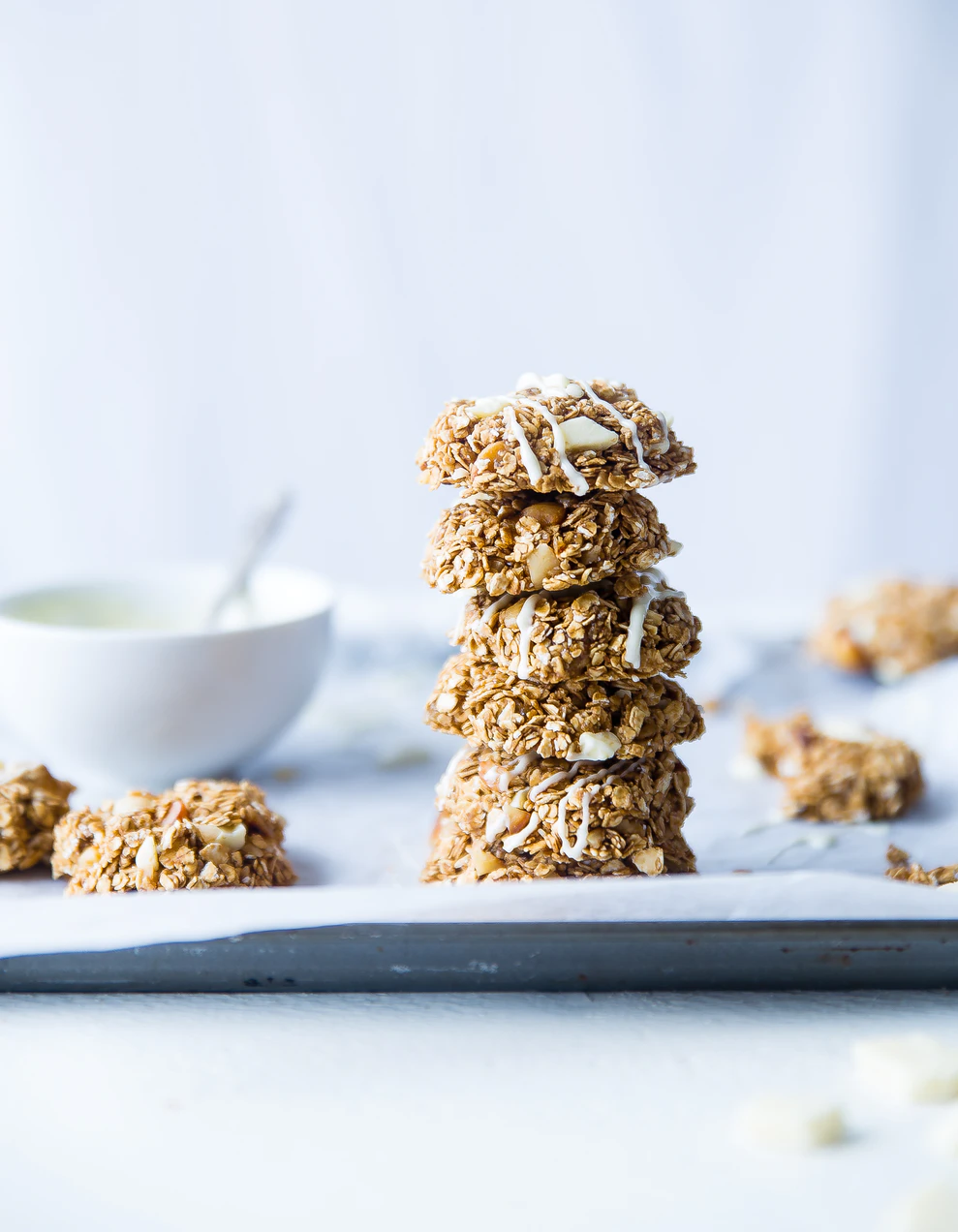 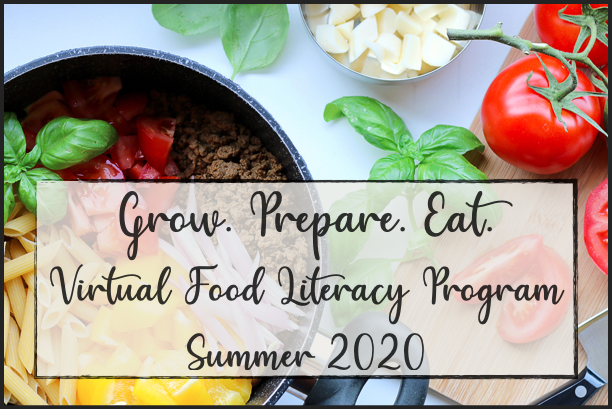 Welcome!
Lesson 10 of Grow. Prepare. Eat
Thursday, August 6th, 2020
1. Share about Hands-On Activity
2. Intro to Grains
3. How are Grains Grown?
4. Hands-On Activity Explanation
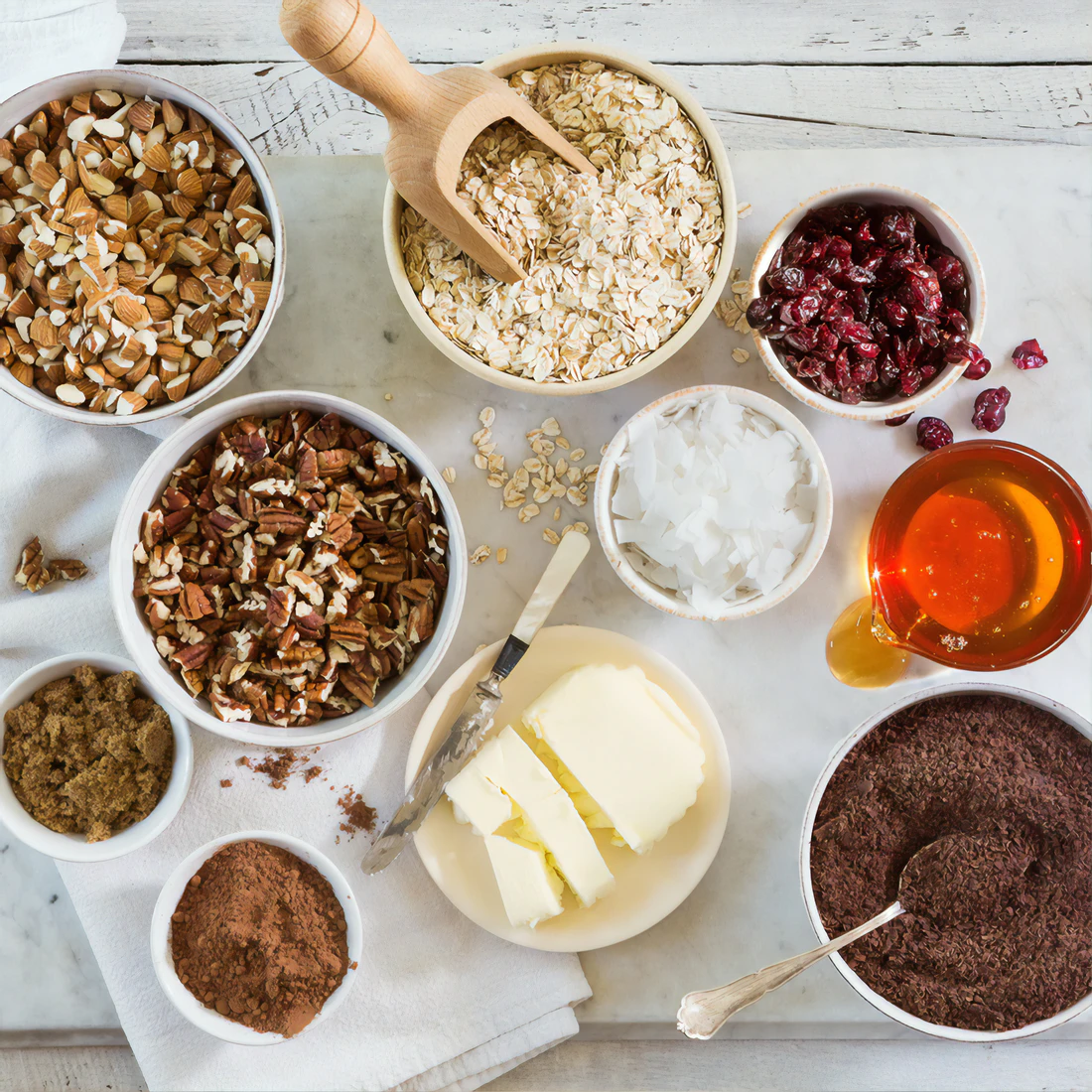 Hands-On Activity
01.
How did it go? Did you like the recipe?
Did you practice measuring?    What measuring tools did you use?
02.
03.
Was there anything about the flavor you really liked or didn’t like?
04.
If you could change one thing about the recipe, what would it be?
05.
What ingredient(s) add the protein to the energy bites?
Introduction to Grains!
What is a grain?
A grain is the seed of certain edible grasses. It is small, dry, and hard hard and sometimes has a ‘hull’
What is a hull?
A hull is the outer shell or coating of a seed.
What types of grains do you know?
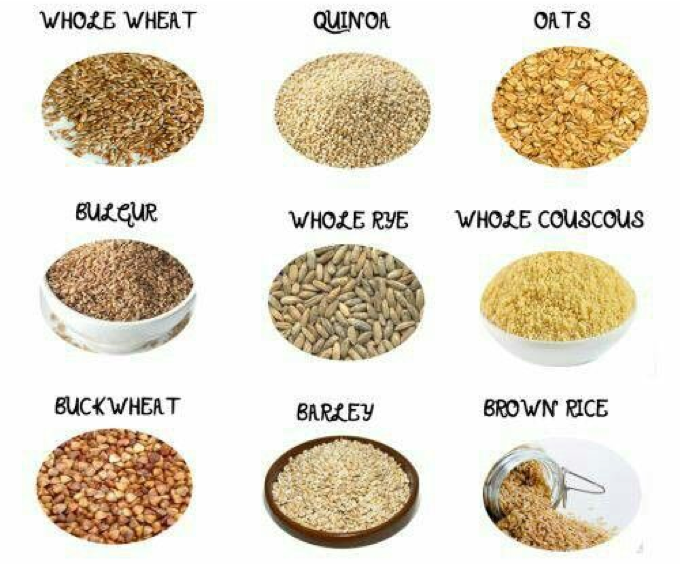 There are many types of grains!

Some examples include: Wheat, rice, corn, oats, barley, rye, quinoa, farro and bulgar.
Have you ever eaten any of these?
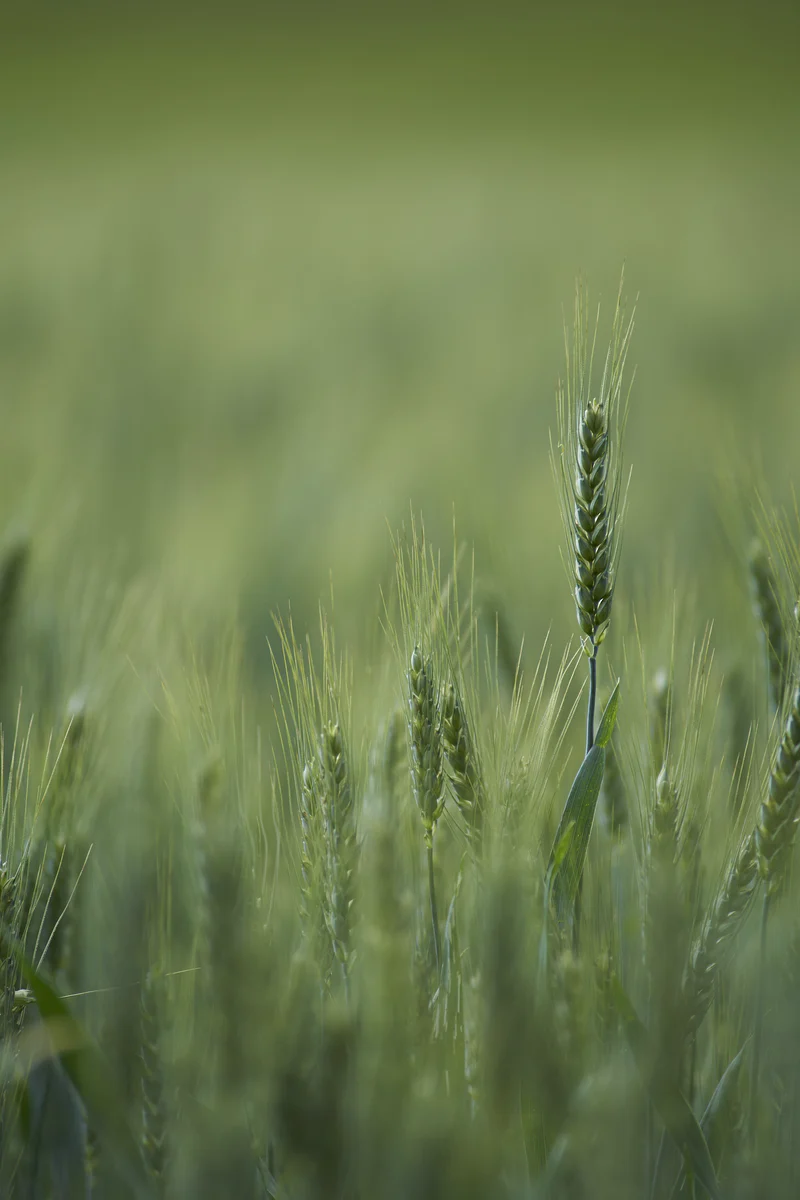 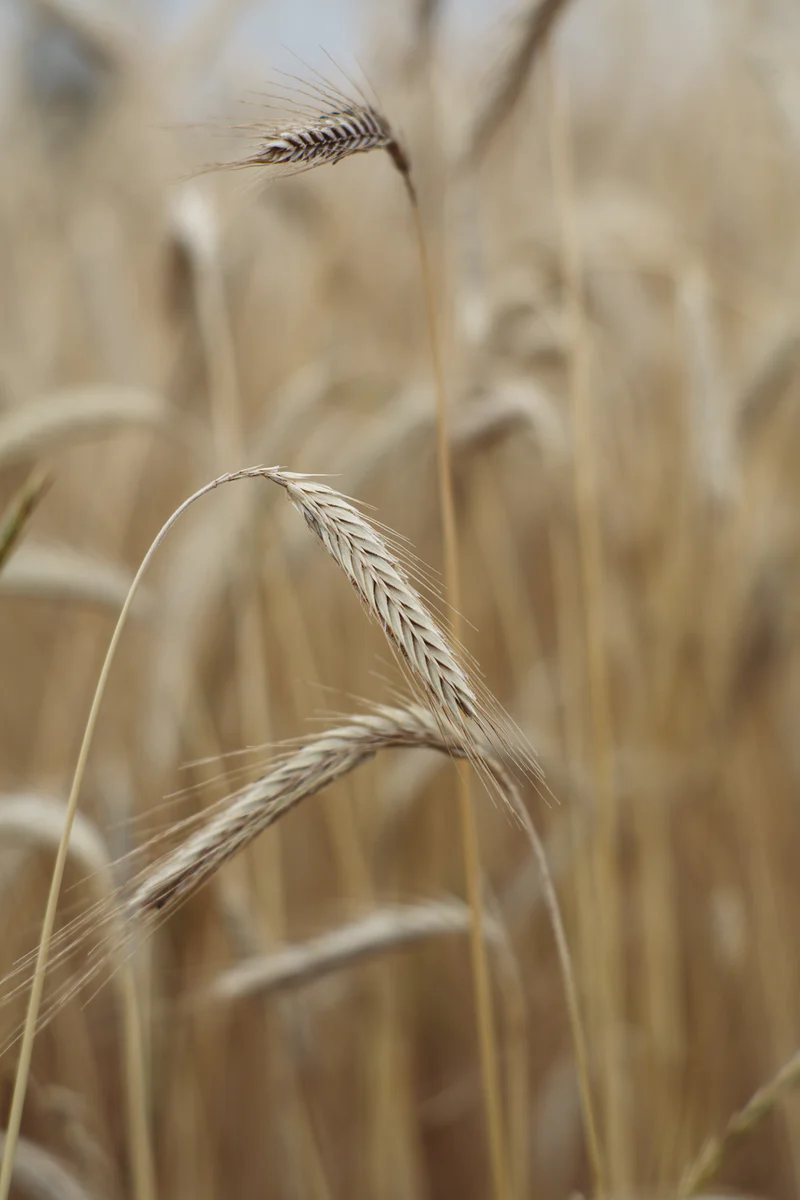 How do grains grow?
Have you ever seen a field of wheat? 

What did it look like?
Grains are in the grasses family, which mean they grow similar to how the grass in our yards grows.
Imagine if the grass in your yard or at the park was NEVER mowed! That’s what a field of wheat looks like!
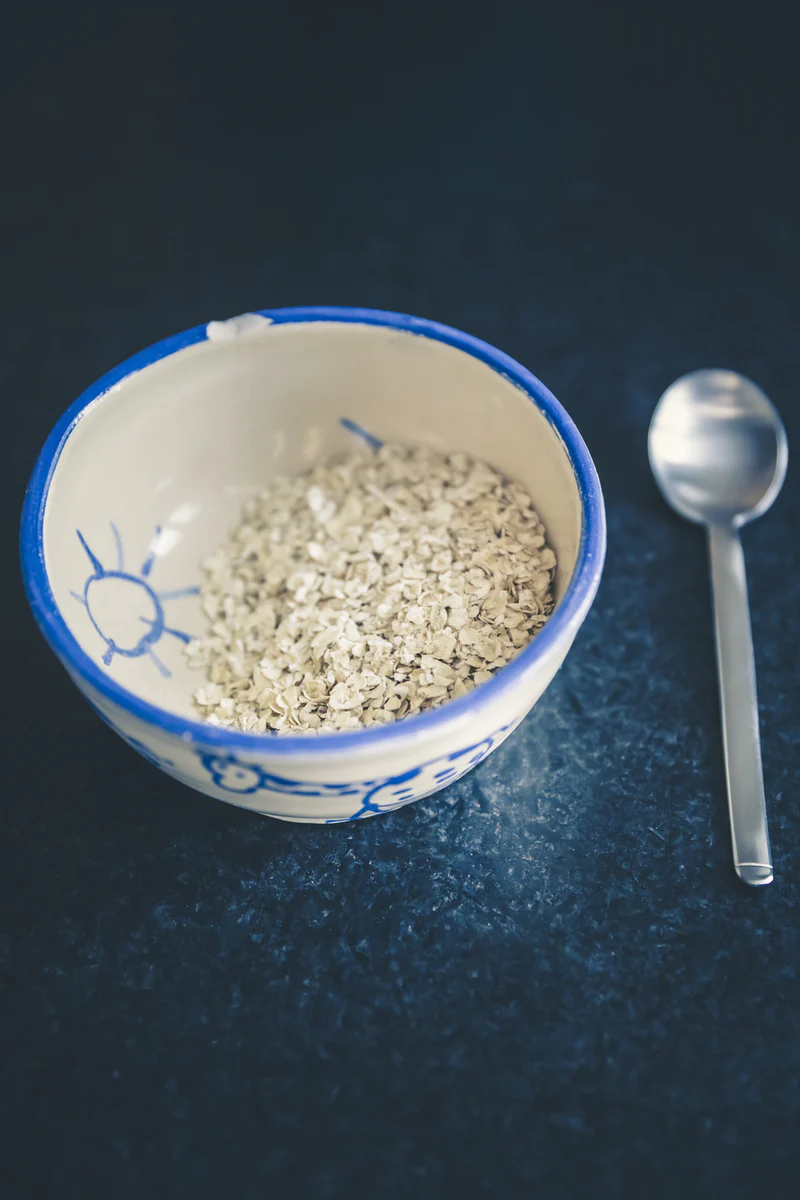 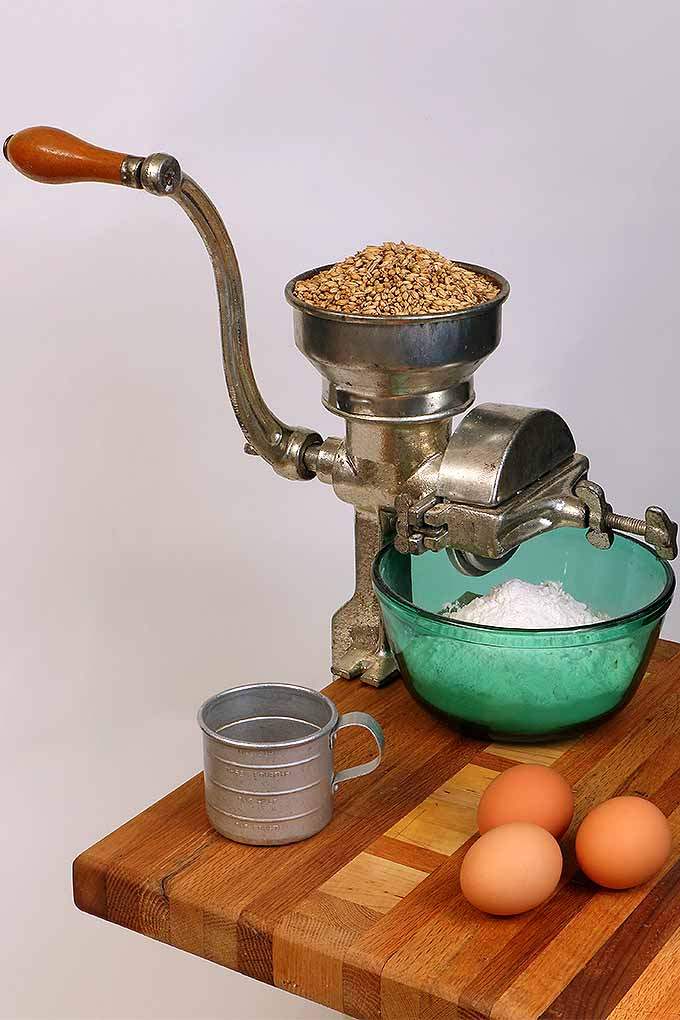 How do grains grow?
When the grain grasses grow as tall as a human and totally dry out until there’s no more green, the stalks get cut down, the stalk is removed, and the farmer takes the grain to a GRAIN MILL
What is a GRAIN MILL?
At the GRAIN MILL, the little grain seeds are removed from the inedible parts of the grain. The seeds are what eventually get eaten!
For something like flour, the grain seeds get ground up very finely. For something like oats or rice, we eat the whole seed so it doesn’t have to be ground up!
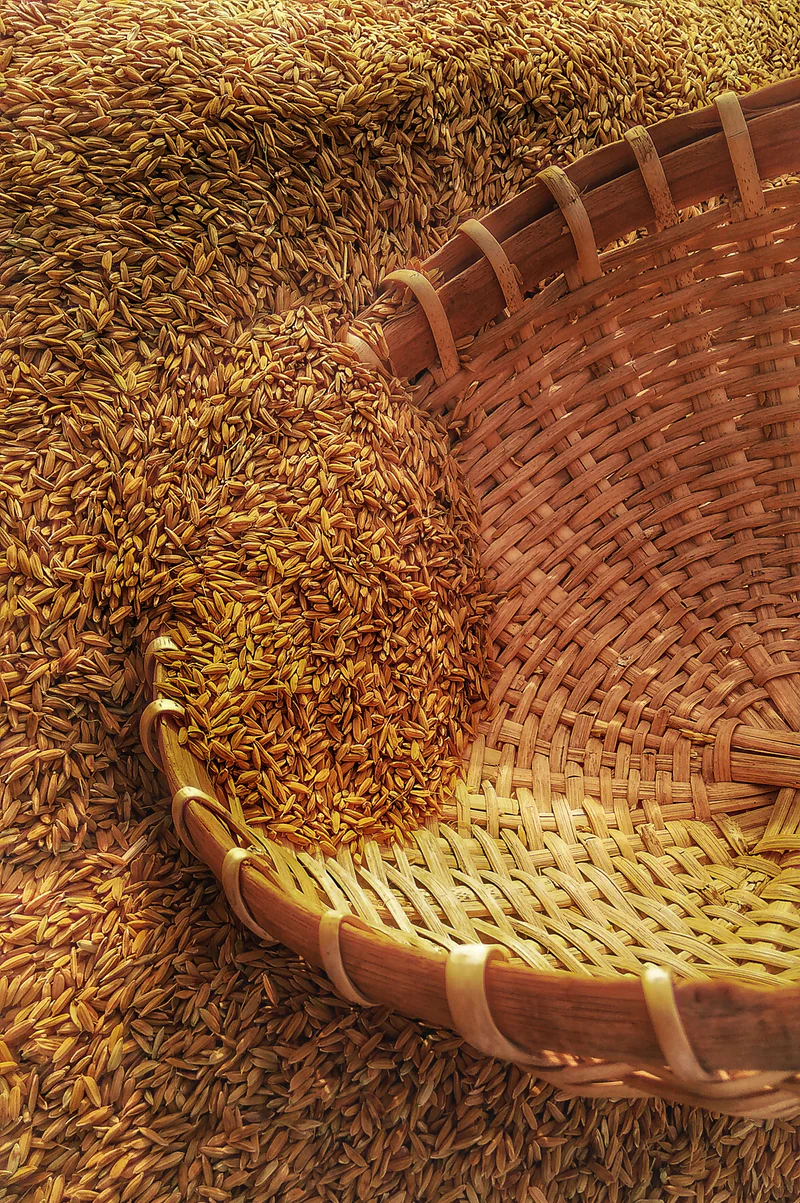 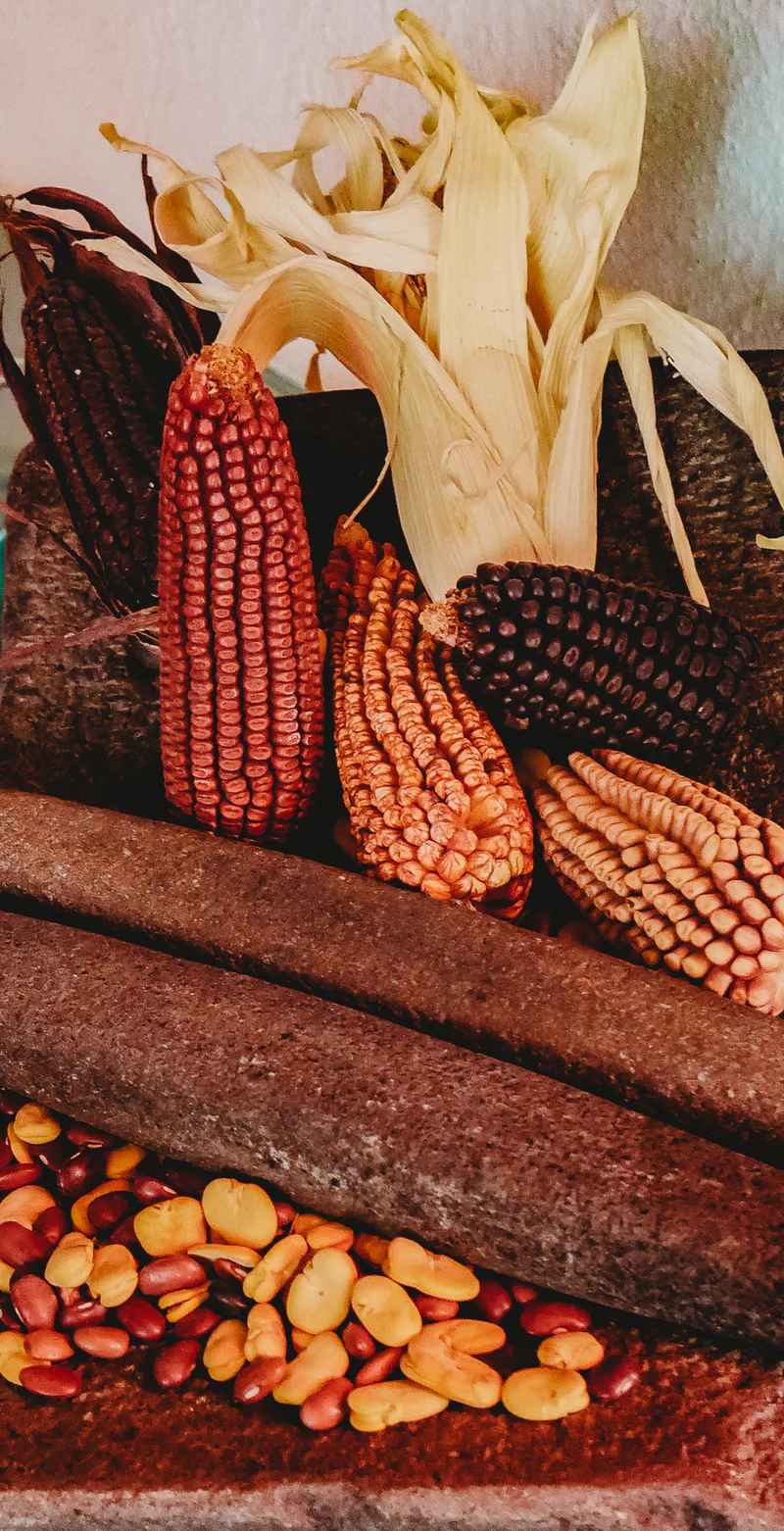 What foods do you eat that are made from grains?
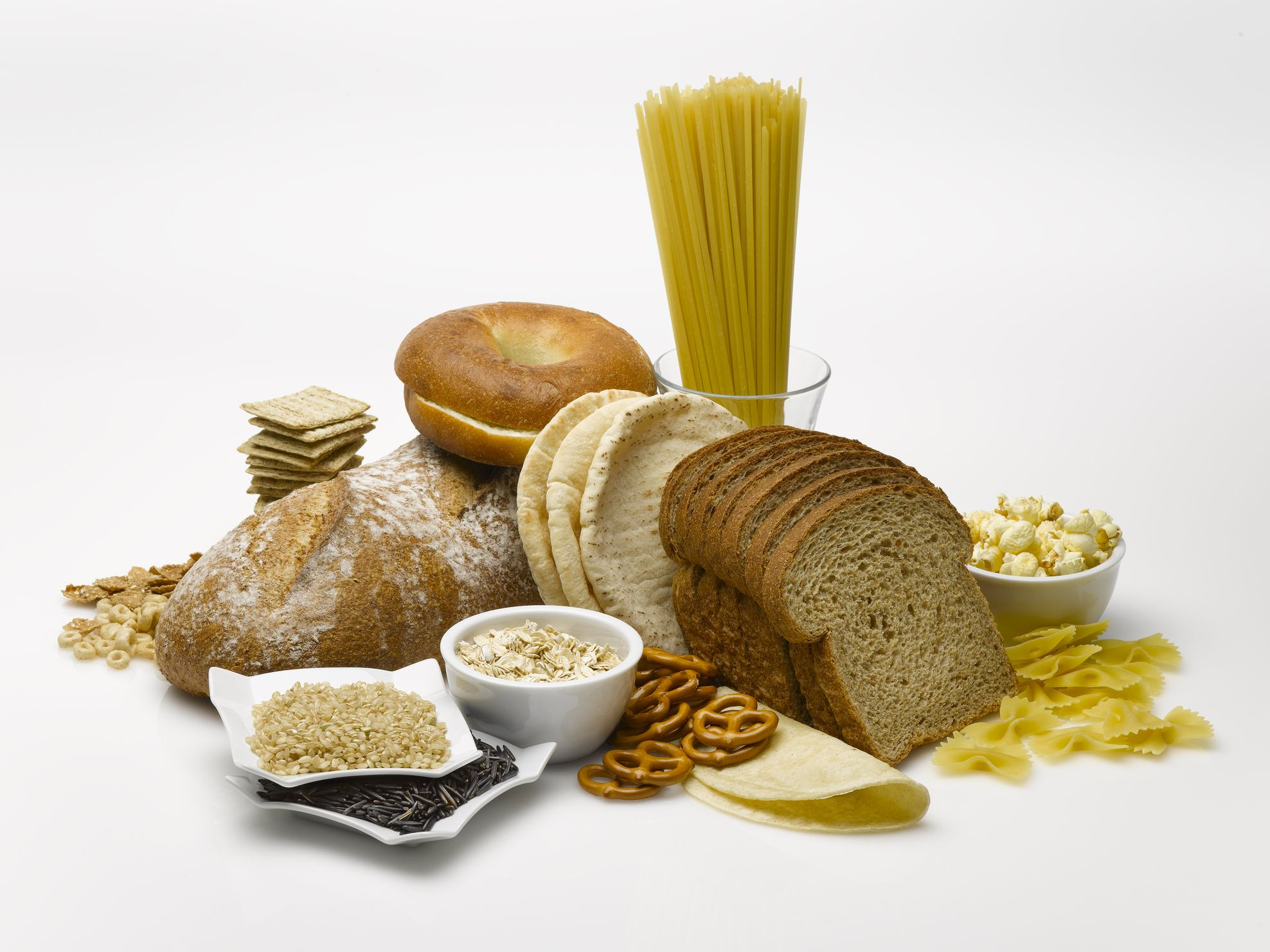 Some examples include: cereal, pasta, oatmeal, crackers, pancakes and waffles, popcorn, tortillas, and any kind of baked good like cake, muffins, pizza crust, and bread.
[Speaker Notes: Add different pictures]
There are two main types of grains
Whole and Refined
What’s the difference?
Whole grains contain the entire grain kernel. Whole grains are much  healthier for us because they have more fiber, protein, iron and vitamins.
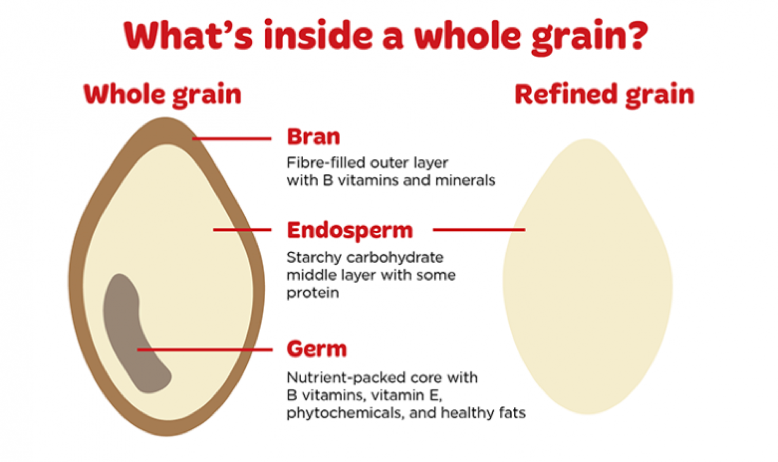 Can you think of examples of whole grains?
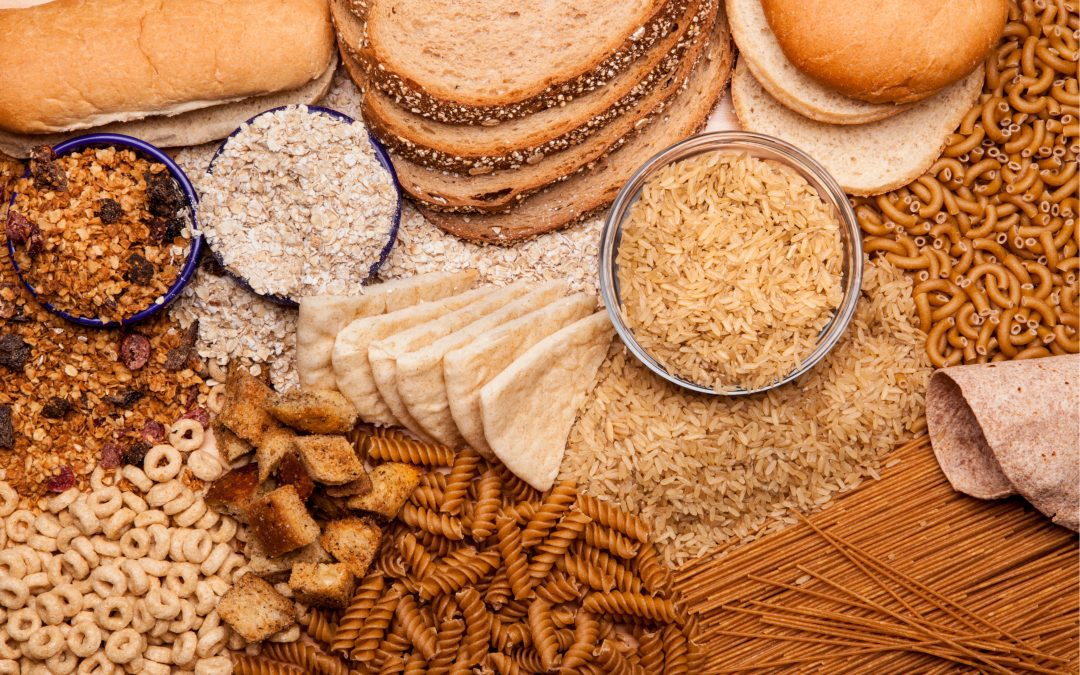 Examples of whole grains include: whole wheat flour, oats, whole cornmeal, quinoa, bulgar, brown rice, barley and farro
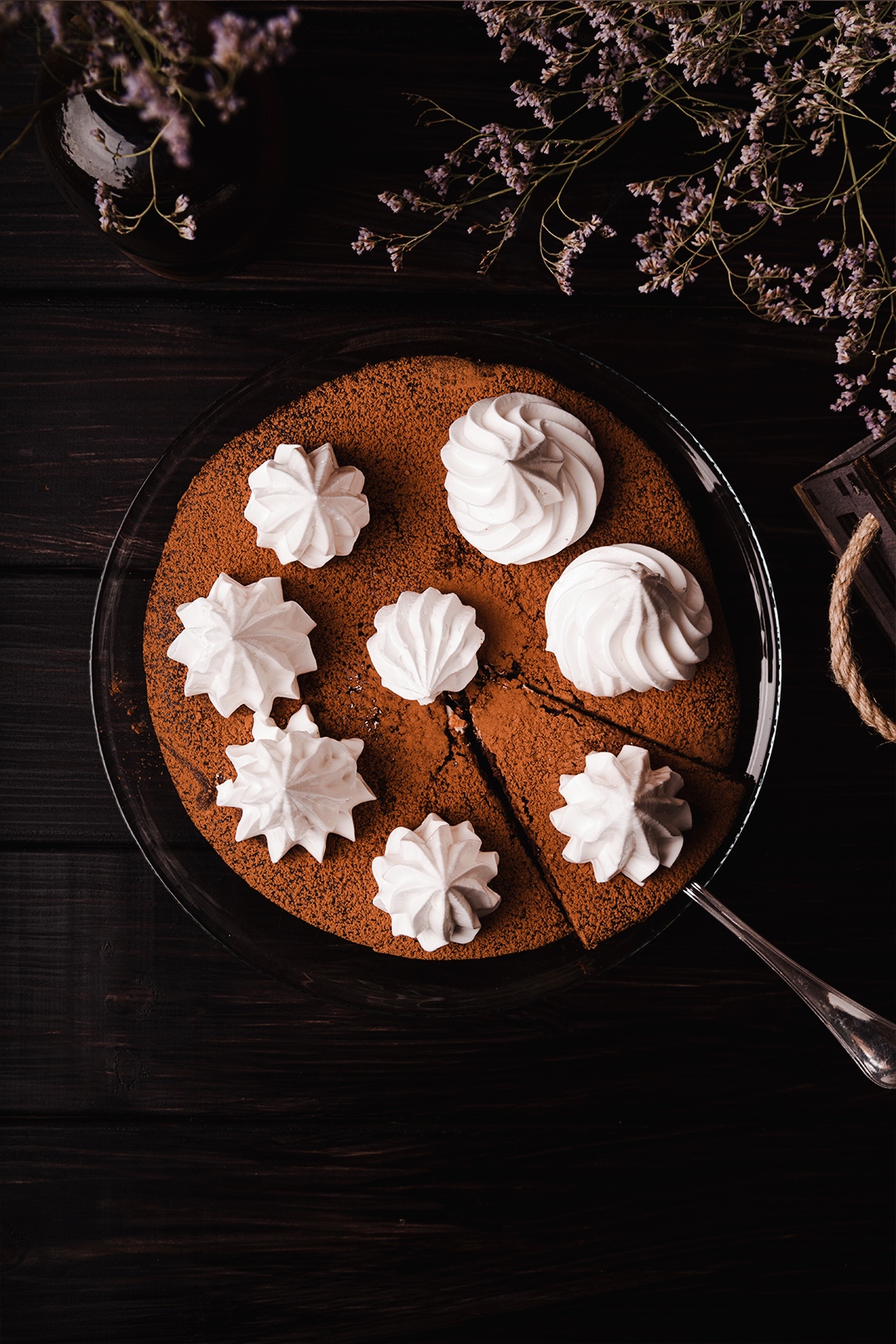 All the yummy foods we like to eat can be made with whole grains instead of refined grains, and that makes those foods healthier for us!
Let’s play a game!
I’m going to show the name of a food.
Then type into the chat or unmute and share a way that you could make that food healthier by including whole grains!
First an Example!
sandwich
Replace white bread with whole wheat bread!
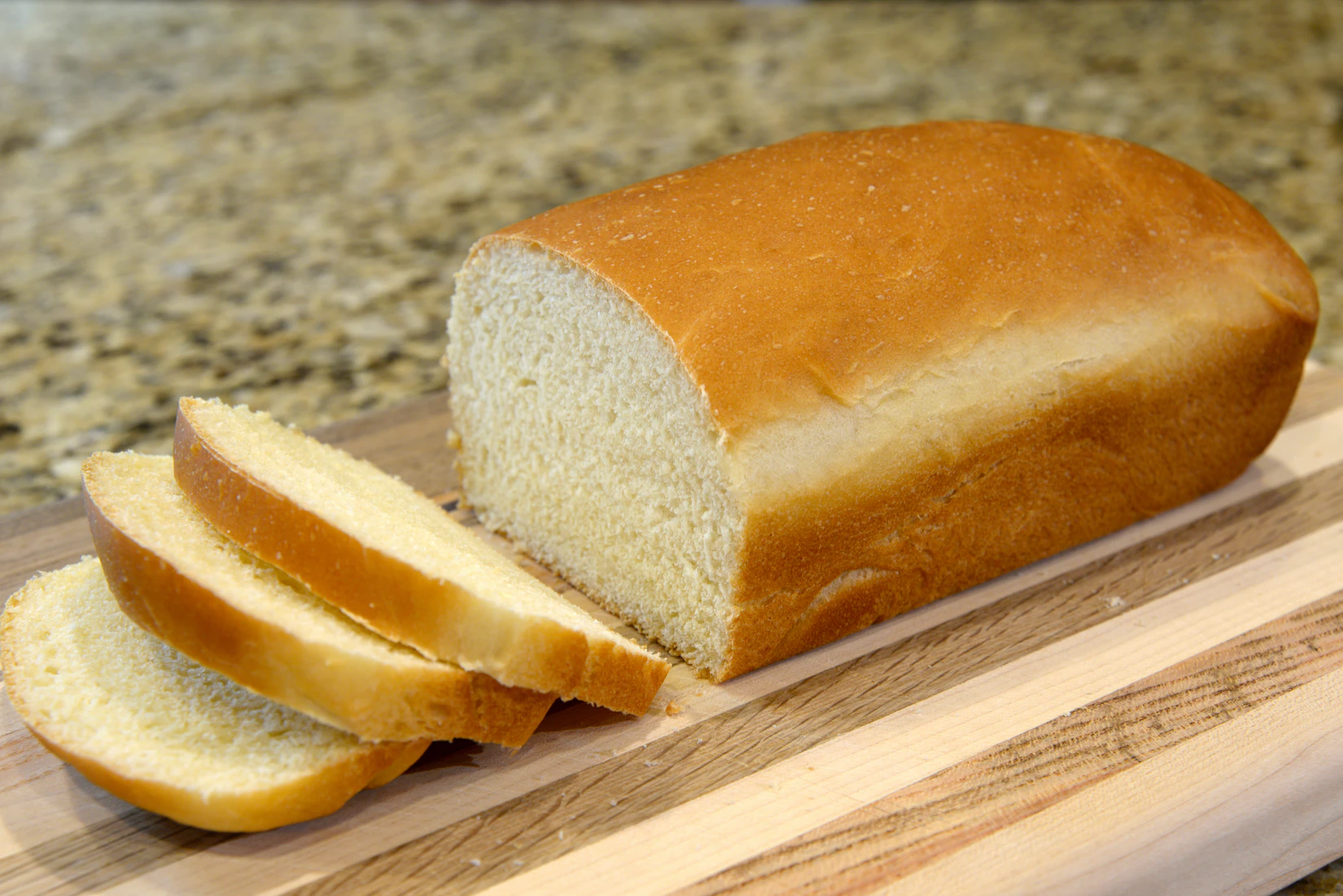 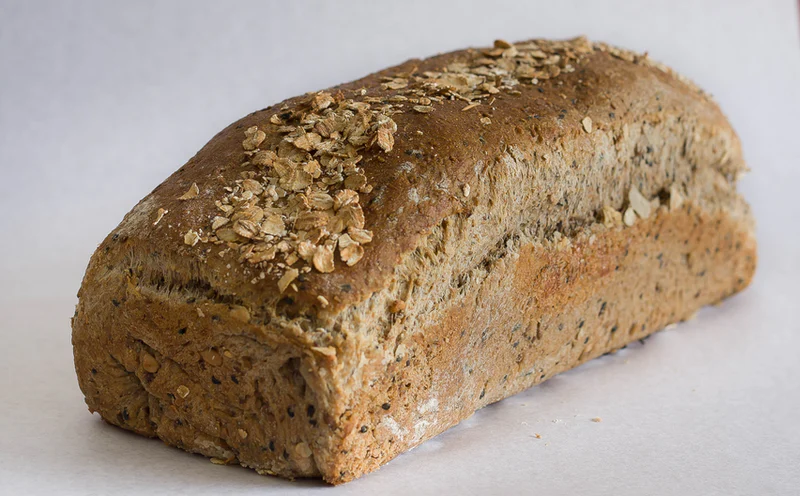 Beans and Rice
Replace white rice with brown rice!
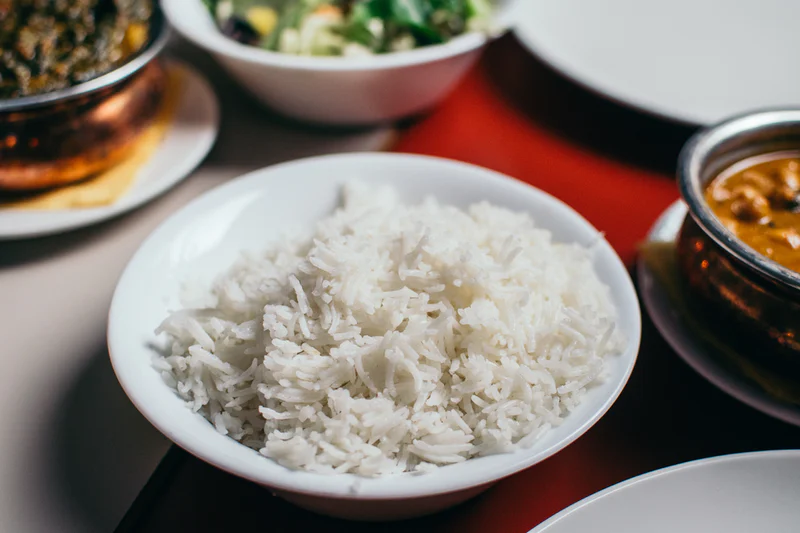 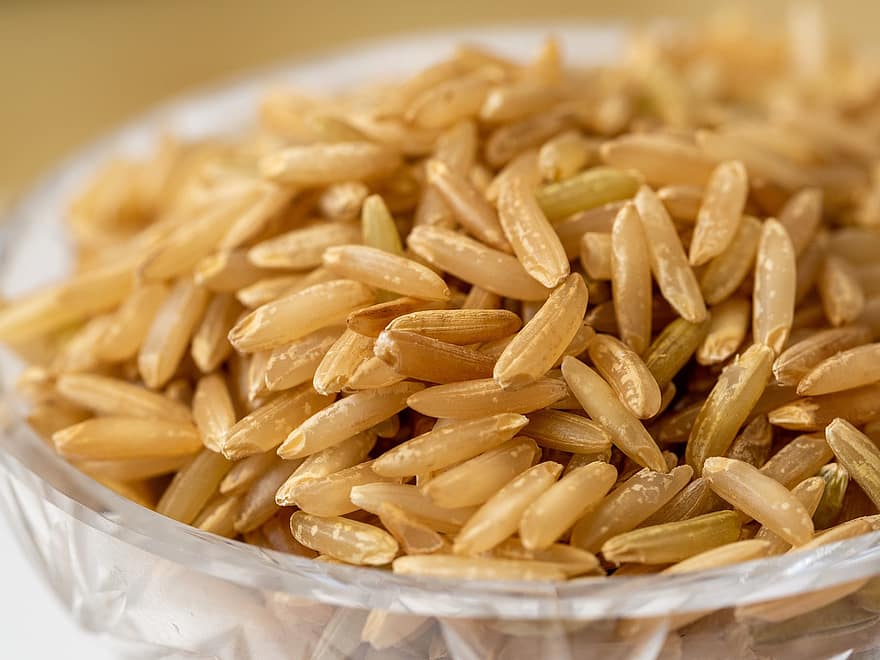 Muffins
Replace white flour with whole wheat flour
OR
Add some oats to the baking mix!
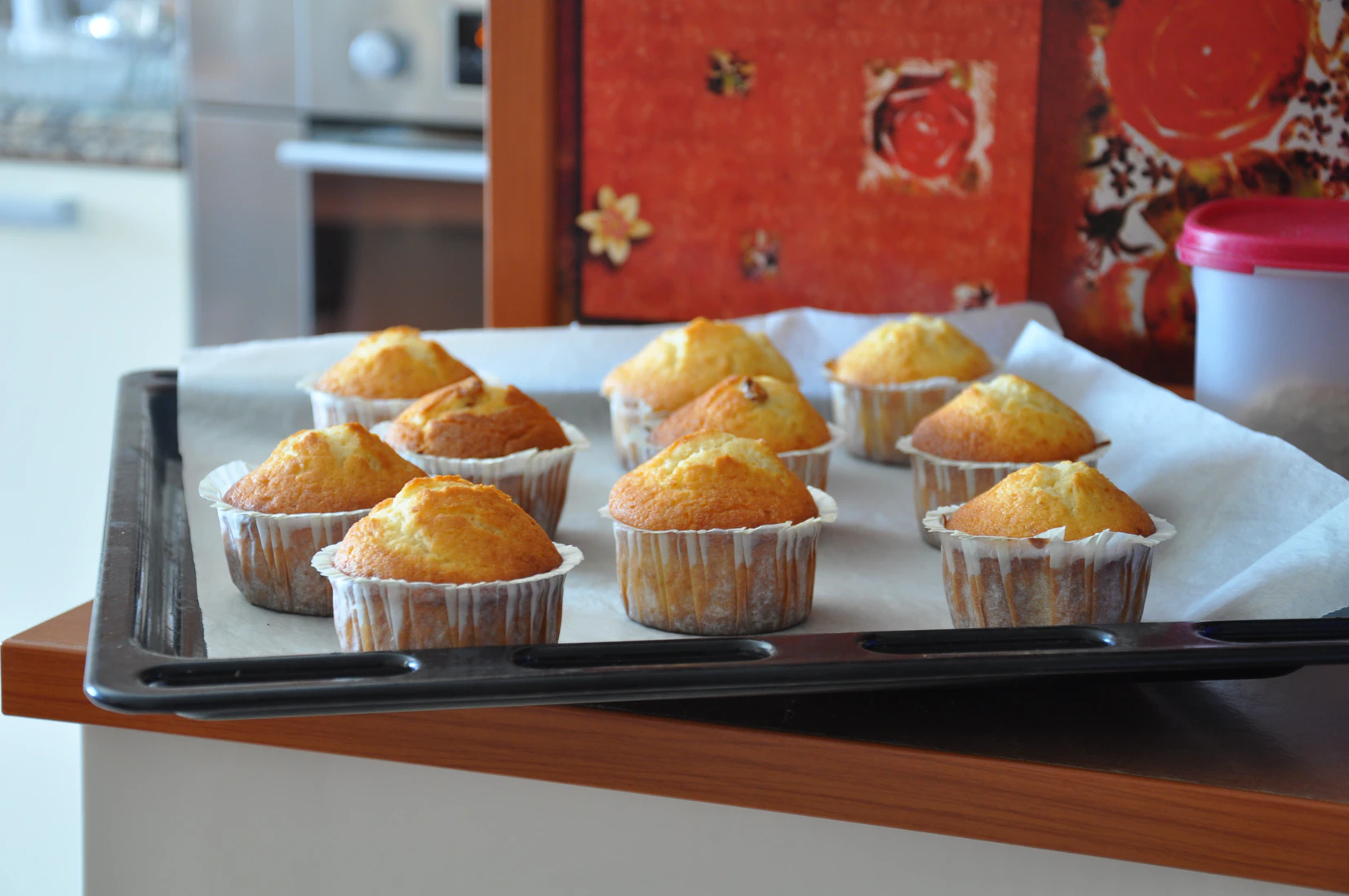 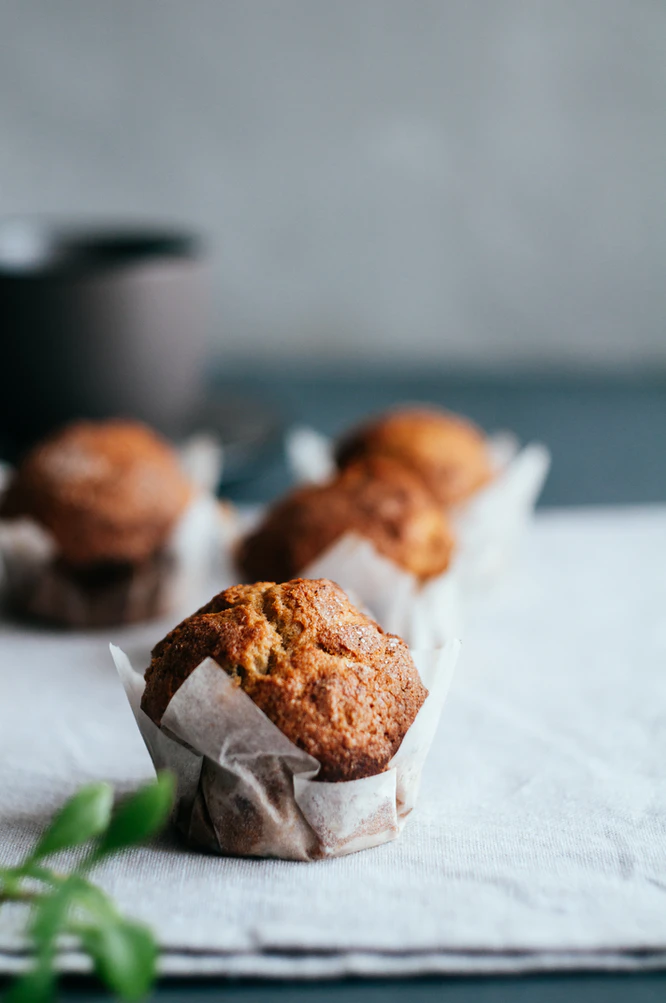 Last one: Cereal
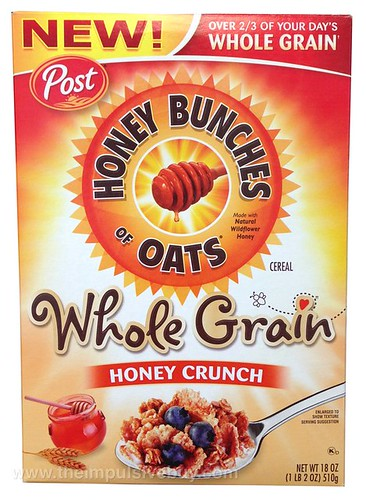 Look for cereals that say WHOLE GRAINS!
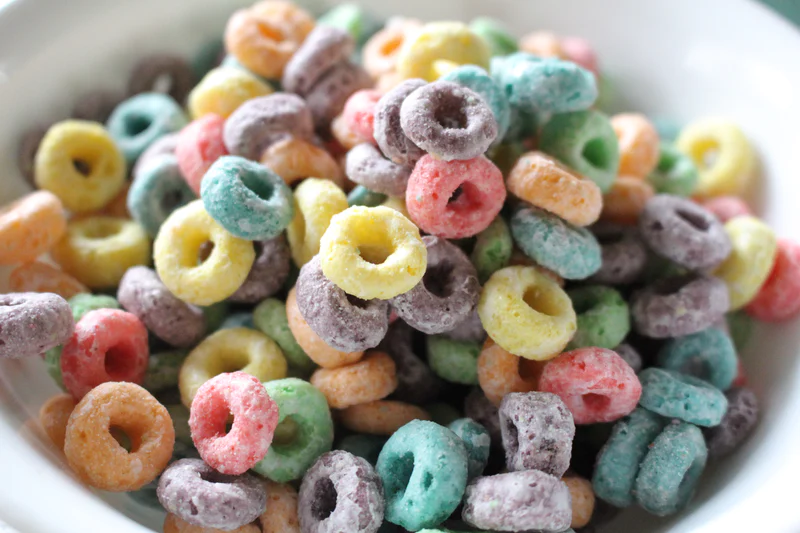 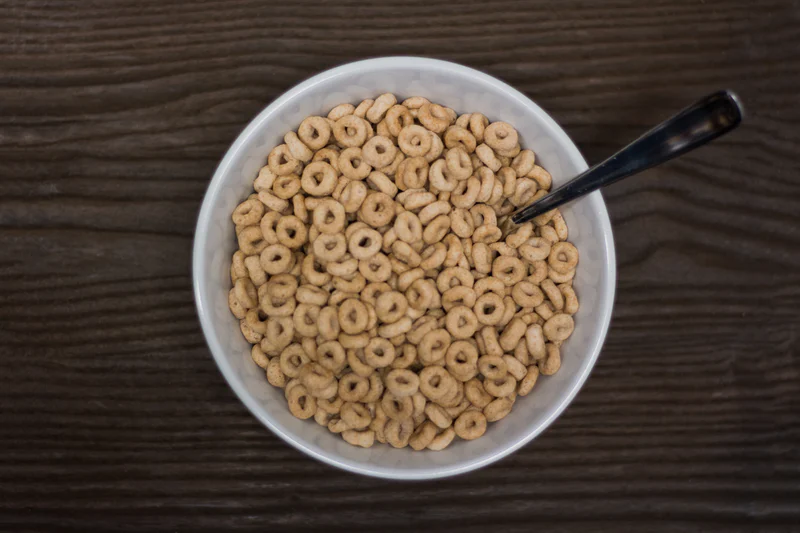 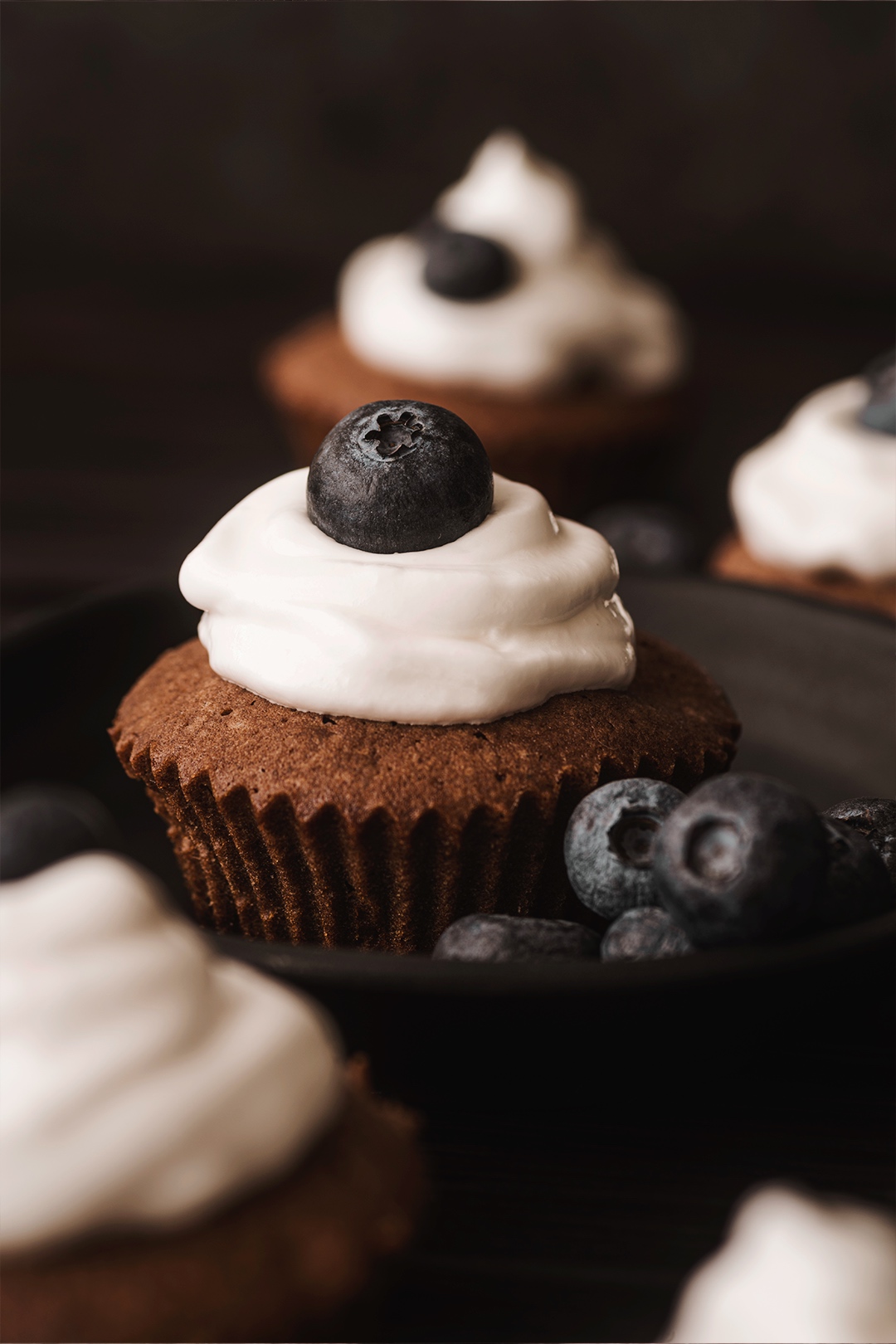 At - home Activity
Watch the instructional video.
Find at least 6 foods in your house that are/include grains.
Sort the foods into two piles: whole grains and refined grains.
Upload a picture of your sorted piles to ClassDojo!
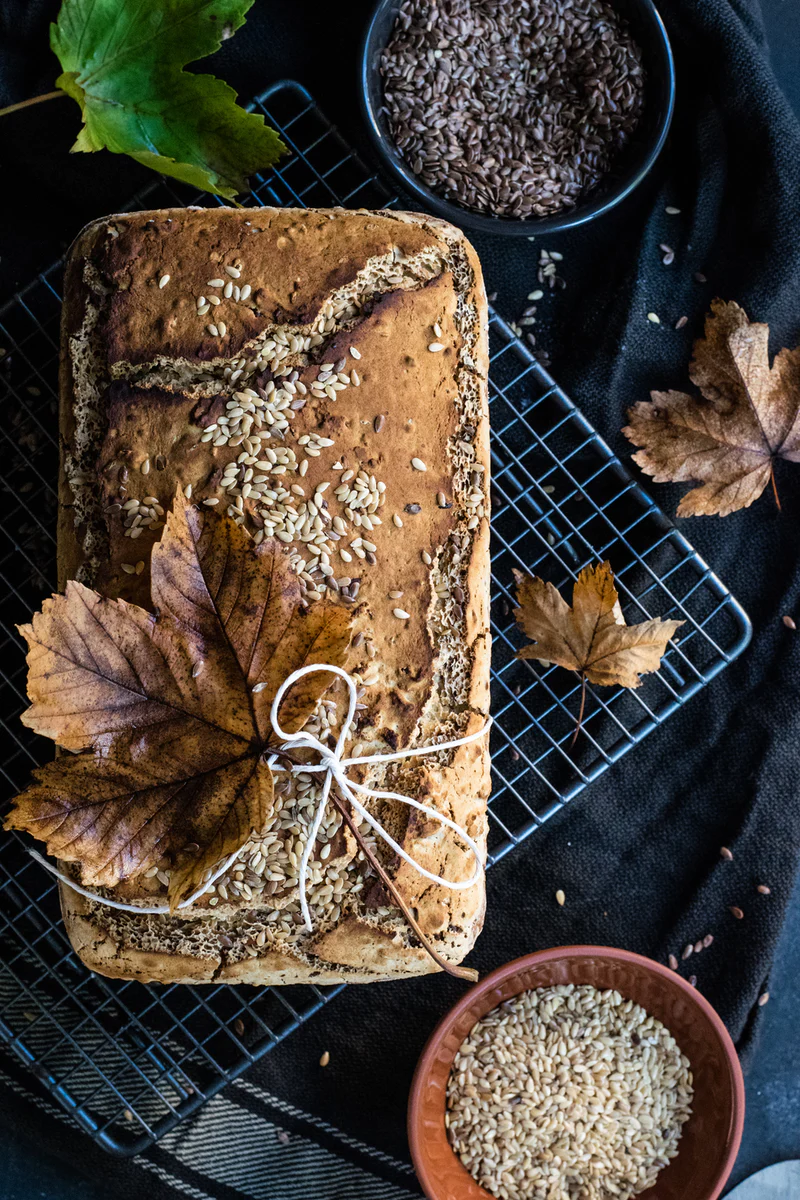 Exit ticket!
Go get a piece of paper and something to write with.
On the next page I will show the 8 steps involved in making your own homemade bread

I will set the timer for 90 seconds. 

When the clock runs out, you can chat in or unmute yourself to share the order you think the steps go in!
Plant the grain seeds
Transport to the store
Grain processing at the grain mill
Thresh and winnow the grain, which means to remove the seed from the outer inedible casing.
Cut the grain stalks
Grind the grain into flour, package, and seal
Water and tend the seeds until the stalk is dry and brown with no green showing
Purchase at the store, come home and Make bread!
Plant the grain seeds
Water and tend the seeds until the stalk is dry and brown with no green showing
Cut the grain stalks
Thresh and winnow the grain, which means to remove the seed from the outer inedible casing.
Grain processing at the grain mill
Grind the grain into flour, package, and seal
Transport to the store
Purchase at the store, come home and Make bread!